KENDİNİ KEŞFET
PROJENİN PAYDAŞLARI
SÖKE KAYMAKAMLIĞI
İLÇE MİLLİ EĞİTİM MÜDÜRLÜĞÜ
SÖKE REHBERLİK VE ARAŞTIRMA MERKEZİ
Söke belediyesi
HAlK EĞİTİM MERKEZİ
PROJENİN SÜRESİ
Projenin başlangıç tarihi 01.04.2017 

Projenin bitiş tarihi 01.06.2018
PROJE KİMLERE YÖNELİK???
Söke'deki İlkokul 1.,2. ve 3. Sınıf öğrencileri arasından;
-BİLSEM seçmelerinde başarılı olmasına rağmen çeşitli nedenlerle Aydın Bilim Sanat Merkezine gidemeyen resim ve müzik alanında yetenekli öğrenciler,
-BİLSEM seçmelerine aday gösterilen fakat İl Tanılama Sınav Komisyonu değerlendirmesini geçemeyen, resim ve müzik alanında yetenekli öğrenciler,
-Söke ilçe merkezinde bulunan bilsem sıavına girmemiş ,resim veya müzik dallarında  akranlarına göre anlamlı düzeyde farklılık gösteren öğrenciler seçilecektir.
Projenin Gerekçesi
Özel yetenekleri olan çocukların yeteneklerini daha da geliştirmek için yeni bir ortam ve fırsat yaratmak hedeflenmektedir.
Projenin Amacı
Söke İlçesinde özel yeteneği olan öğrencilerin doğru tespit edilmesini sağlayarak yetenekleri doğrultusunda verimli eğitim almaları hedeflenmektedir
ÖZEL YETENEKLİ BİREY
Zeka, yaratıcılık, sanat, spor, liderlik kapasitesi veya özel akademik alanlarda yaşıtlarına göre yüksek düzeyde motivasyon, performans gösterdiği uzmanlar tarafından belirlenen çocuk/öğrencilerdir. 

“İnsanlık yaşamı için temel değeri olan alanlarda gösterilen olağanüstü başarı veya performans.’ (SAK, 2011)
Projenin Hedefleri
Özel yetenekli öğrenciler konusunda toplumsal farkındalık yaratarak toplumun ve eğitim camiasının desteğini almak.
Özel yetenekli bireylerin yeteneklerini sergileme imkanı bulması.
Öğretmenlerin özel yetenekli bireylerin eğitimi konusunda bilgi sahibi olması.
Özel yetenekli bireylerin toplum içinde kendilerini yalnız hissetmemelerini sağlamak.
Özel yeteneği olan çocukların tespiti sağlanarak eğitim sistemi içinde kaybolup gitmelerinin önlenmesi.
Nerede Yürütülecek
Proje kapsamına alınan öğrencilerin eğitimleri müzik ve resim atölyelerinde gerçekleştirilecek
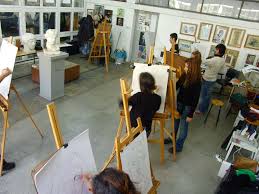 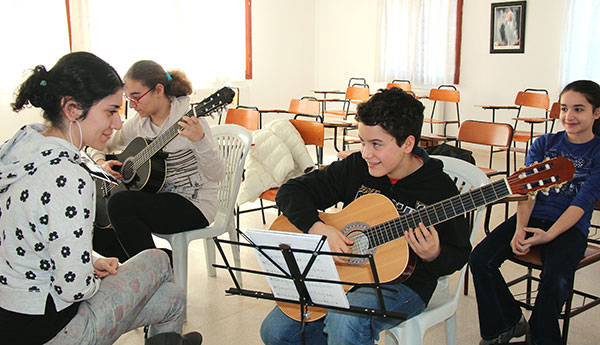 Projenin Uygulama Adımları
Pojenin hazırlanması- Kaymakamlığa sunulması /kabulü – Öğretmen sunumlarının hazırlanması
Eğitici eğitimlerinin planlanması
Öğretmenlere bilgi seminerleri  (Mart-Nisan Aylarında)
Atölye çalışmalarını yapacak öğretmenlerin seçimi (Nisan Ayında)
Sınıf öğretmenlerinin  yeteneği olan öğrencileri tespit etmesi (Nisan-Mayıs Aylarında)
Atölye öğretmenlerinden oluşturulmuş olan komisyonun öğrenci seçimlerini yapmaları
Atölyede kullanılacak eğitim materyallerinin sağlanması (Mayıs-Ağustos Ayları)
Atölye çalışmalarının plan ve programlarının hazırlanması (Mayıs-Haziran Aylarında)
Atöyle çalışmalarına başlanarak plan dahilinde derslerin yapılması (2017 Eylül-2018 Haziran Aylarında)
Atölye çalışmaları sonunda öğrenci yetenek ve çalışmaların sergilenmesi.(Gösteri, Konser ve Sergi vb.) (2018 Haziran Ayında)
Atölye Eğitimlerini Kimler Yürütecek???
Gönüllü resim ve müzik öğretmenleri arasından seçilen öğretmenler;

Halk Eğitim Merkezi Kursu olarak açılması hedeflenmekte olduğundan, ders verecek öğretmenlerin ücretlerinin Halk Eğitim Merkezi kanalıyla ödenmesi planlanmaktadır.
Biz Okullarımızda ne yapacağız?
Kendi sınıfımızda bulunan öğrencilerimiz içerisinde anlamlı düzeyde akrandaşlarından farklılık gösterdiğini düşündüğümüz öğrencimizi tespit edeceğiz
İlgili öğrencinin velisi ile görüşerek (okula çağırarak veya ev ziyareti yaparak ) proje ile ilgili bilgileri aktaracağız
Veli çocuğunun atolye çalışmalarına dahil olmasını istemesi halinde VELİ ONAY FORMU ve BİLGİ FORMU nu doldurmasını sağlayacağız
Veliye çocuğunun atolye kurulu tarafından değerlendirileceği ve bu değerlendirmeyi  geçmesi halinde kendini keşfet projesi kapsamında yürütülecek olan eğitim faaliyetine katılabileceği bilgisi verilecektir.
Veli Onay ve Veli Bilgi Formları  RAM’a gönderilmek üzere okul Müdürlüğüne teslim edilir.
Veli Onay Formu
Öğrenci  Bilgi Formu
Kurs Merkezine Ulaşım Nasıl Sağlanacak?
Kurs Merkezine ulaşımı veli kendi imkanları ile sağlayacaktır
Malzeme Temini
Tüm Malzemeler Söke Kaymakamlığı Tarafından karşılanacaktır
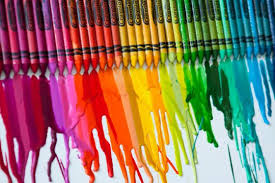 Proje Kapsamına Alınması Gerektiği düşünülen öğrencilerin ;
Velileri ile görüşüldükten sonra İlgili form ve bilgileri hazırlanıp , Söke Rehberlik ve Araştırma Merkezine ulaştırılmak üzere okul müdürlüğüne teslim edilecektir.
Resim veya MüzikYeteneği olan çocuk nasıl anlaşılır?
Bazı özel yetenekli çocuklar çevresi tarafından fark edilmeyebilir
Bazı özel yetenekli çocukların akademik başarıları düşüktür
Müzik Yeteneği Olan Çocuk
Ritmik Zekâ

Ritmik zekâlı ve yetenekli çocuklar şu şekilde anlaşılır:

- Ritmik olarak konuşur veya ritmik hareket eder.

- Çevresindeki seslere karşı çok duyarlıdır.

- Müziğe eşlik eder.

- Çalışırken tempo tutar.

- Melodileri kolayca hatırlar.

- Nota bilmese de sesleri tanır.

- Öğrendiği şarkıları usulüne uygun seslendirir.

- Enstrüman çalar. Koroda çalışmaya heveslidir.
Müzik Alanındaki Yetenek Özellikleri
Ritim ve melodiye diğer çocuklardan fazla tepkide bulunurlar.
Müzik parçaları bestelemeye büyük istek ve çaba gösterirler,
Başkaları şarkı söylerken onlara katılmaktan hoşlanırlar.
Duygu ve düşüncelerini anlatmak için sık sık müziği araç olarak kullanırlar.
Çeşitli müzik aletleri ile ilgilenir, onları çalmayı denerler.
Dinlediği şarkıyı kısa zamanda öğrenir, anlamlı ve uygun şekilde söylerler.
Resim Yeteneği Olan ÇOcuk
Görsel Zekâ

Görsel zekâlı ve yetenekli çocuklar şu şekilde anlaşılır:

- Dizi oluşturan yap-bozları ve bulmacaları sever.

- Kâğıt üzerinde karalamalar yapar.

- Şemalarla anlatmayı sever.

- Okurken kitapların yazılarından çok resimlerine odaklanır.

- Görsel sunuşları sever.

- Sanat çalışmalarından çok keyif alır.

- Arkadaşlarına göre daha çok hayal kurar.

- Hayalindeki resimleri çok güzel anlatır.

- Tablo, harita, diyagramları kolaylıkla okur.

- Adresleri mükemmel tarif eder, kolaylıkla bulur.
Resim Alanındaki Yetenek Özellikleri
Çeşitli konularda ve diğer çocukların yaptığından değişik çizimler yaparlar.
Resimlere derinlik verir ve parçalar arasında uygun oranlar kullanırlar.
Resim yapmayı ciddiye alır ve bundan haz duyar ve buna çok zaman harcarlar.
Diğer insanların yaptığı resim çalışmalarına ilgi duyarlar.
Diğerlerinin eleştirilerinden hoşlanır ve yeni şeyler öğrenirler.
Resmi kendi yaşantılarını ve duygularını ifade etmek  için başarılı bir şekilde kullanırlar.
Çamur, sabun ve plastilin vb. yumuşak gereçlerle üç boyutlu figürler yapmaya özel bir ilgi gösterirler.